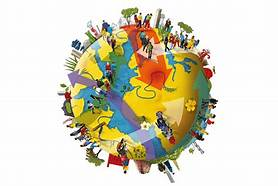 Migration and Cyprus
Statistics and Facts
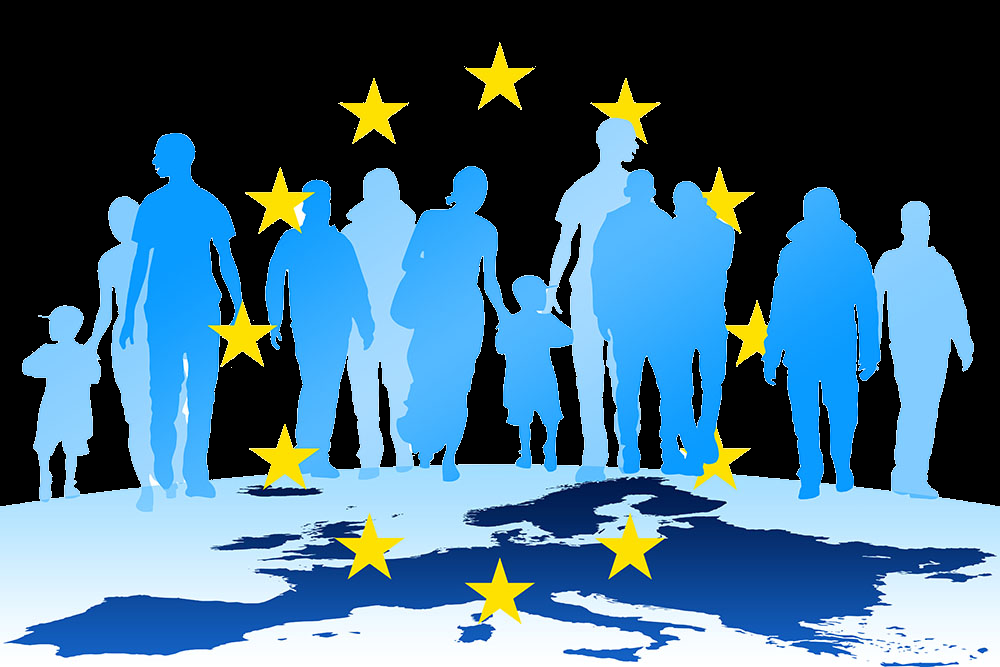 1
Who is a migrant/ immigrant?
Migrants and Immigrants are people who move from one place to another in search of a better life.

Sometimes they leave to seek for a better job, education, escape from danger, or to reunite with family. Sometimes it’s the fulfillment of a lifelong dream.
2
3
Migrants Flow in Cyprus, 2000-2019
4
IMMIGRANTS FROM CYPRUS BY CITIZENSHIP, 2013-2019
5
Immigrants from Cyprus to foreign countries
The population of Cyprus is about 900 000. This number does not include the occupied part of Cyprus.

The number of people of Cyprus origin who live in foreign countries is very close to the number of the people who live in Cyprus.

In the following chart you can see where Cypriot immigrants live.
6
7
The largest flows of migration from Cyprus to foreign countries in the last 200 years were:
in the second half of the 19th century and in the first decades of the 20th, with Egypt as the main country of settlement.
in the period between World War I and World War II
in the years before and immediately after the declaration of Cyprus as an independent country, in 1960, which now had Britain as its main destination.
in the first years after the Turkish invasion of 1974, the number of Cypriot immigrants began to increase again.
Immigration in recent years has been mainly a function of the economic situation on the island.
8
Thank you for your attention!!!
9
References
Cyprus Government, Statistical Service, 2019, Demographic Statistics
http://www.polignosi.com/cgibin/hweb?-A=427&-V=limmata, Cypriot Migrants
http://www.taxidifygis.org.cy/factualweb/cy/2.3/articles/asylumcountry.html 
http://www.moi.gov.cy/moi/CRMD/crmd.nsf/All/F1B0CCC6D2CBCB6EC2257F7A003224A8/$file/7.%20%CE%9C%CE%97%CE%9D%CE%99%CE%91%CE%99%CE%91%20%CE%A3%CE%A4%CE%91%CE%A4%CE%99%CE%A3%CE%A4%CE%99%CE%9A%CE%91_%CE%99%CE%9F%CE%A5%CE%9B%CE%99%CE%9F%CE%A3%202016.pdf
10